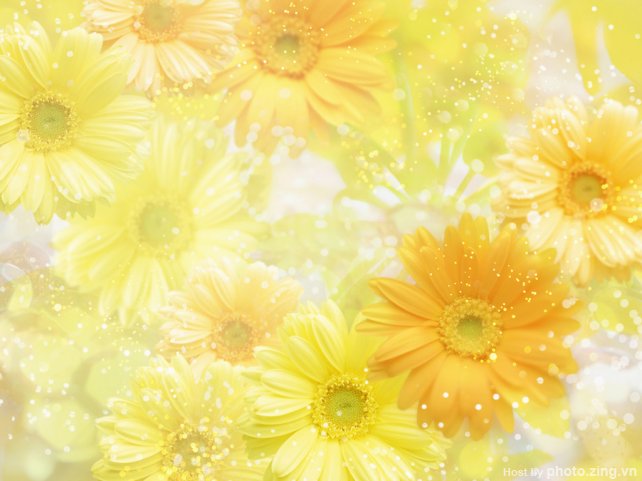 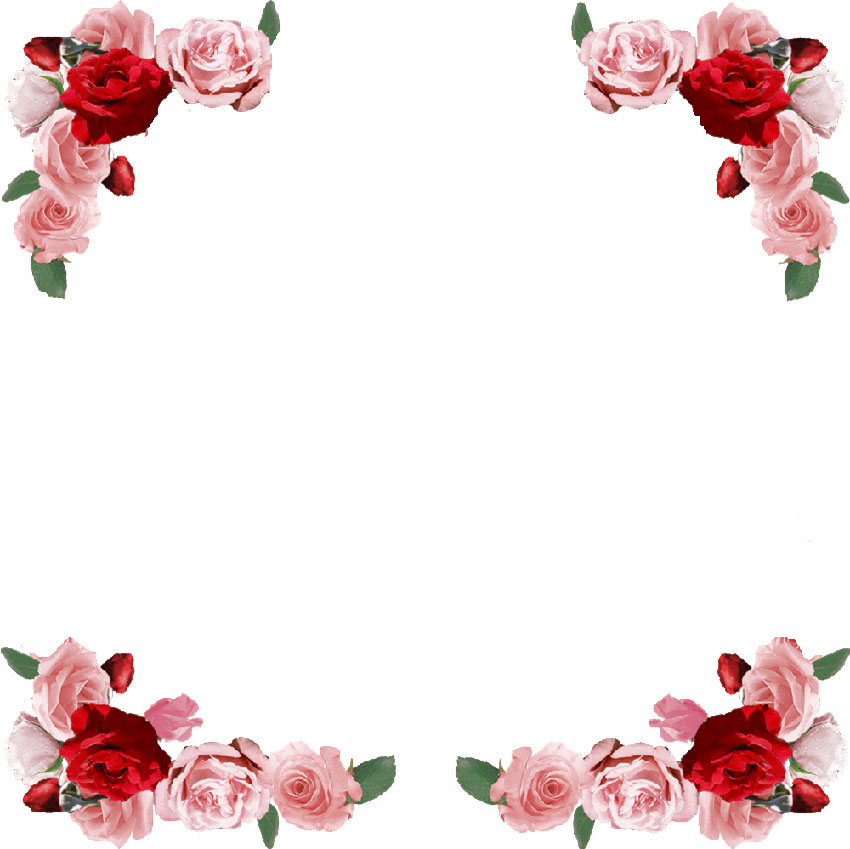 English 7
UNIT 8 . FILMS

PERIOD  65: COMMUNICATION
Welcome to our class
USE YOUR OWN IDEAS TO COMPLETE THE FOLLOWING SENTENCES
I don’t really like the film although ________________________________
Despite his age,___________________________
The sound in the film is terrible . Nevertheless, ______________________________
Answer the questions :
1. What kind of films do you like to see ?
 Cartoon.
2. Who are your favourite actors / actresses ?
 Tran Thanh, …
Today, we are going to do an interview with your classmates about films. Please think of the questions you may ask your friends in your interview with them.
I. VOCABULARY
Cuộc khảo khát
- Survey /ˈsɜː.veɪ/
Đi thẳng, cứ tiến hành
- go ahead /ɡəʊ əˈhed /
Sự dữ dội, bạo lực
- violence /ˈvaɪə.ləns/
EXERCISE 1 : Listen to the conversation and fill in the blanks with the words you hear.
Look at the picture and read the conversation and guess what the missing words from the blanks.
Excuse me , Duong . I’m doing a ________ about favourite actors . Would it be OK ? I asked you a few questions
Sure , Go ahead , Nick
survey
Who do you think is the best ____________?
It ‘s _______________
actor
Tom Guise
And who do you think is the best ______________?
I think ________________is
actress
Angeling Jolie
Thank you
EXERCISE2 : WORK IN GROUP OF SIX OR EIGHT . EACH STUDENT CHOOSES ONE OF THE FOLLOWING SETS OF SURVEY QUESTIONS
Survey on action films
Do you enjoy action film?
Is it OK for young kids to see violence on TV?
Survey on favourite actors 
Who do you think is the best actor?
Who do you think is best actress?
Survey on the best film 
What is the best film you’ve seen recently?
Who did it star?
Survey on cartoons 
Do you like to watch cartoons 
Who is your favourite character ?
Survey members of the group
EXERCISE 3: Make notes of your results
Most people I have surveyed______________________
About half of the people I have surveyed ________
__________________________________________
Almost no one , I have surveyed____________________
don’t like the action films.
likes the action films.
agrees that it is ok for young kids to see violence  films.
EXERCISE 3: Make notes of your results
Most people I have surveyed______________________
About half of the people I have surveyed ________
__________________________________________
Almost no one , I have surveyed____________________
like  to watch cartoons.
likes  Tom and Jerry  characters.
agrees that it is ok for young kids to see cartoons.
Exercise 4 : Join another group . report your results to those group members
HOMEWORK
DO C1 , C2/PAGE13 (WORKBOOK)
- PREPARE FOR SKILLS 1